Foundation Block
Introduction to Parasitology
Dr: Ibrahim  Alkhalife
Foundation Block, 2009
OBJECTIVES
By the end of this lecture the student should be able to:

1. Define common terms describing host-parasite   relationship.
2. Outline the broad classification of parasites.
3. Name examples of protozoan parasites.
4. Describe the life-cycle of Giadia lamblia as an example of intestinal protozoa.
5. Describe the main stages of the life-cycle of Plasmodium as an example of blood and tissue protozoa.
Foundation Block, 2017
DEFINITIONS
Infection: 
The entry, development and multiplication of an infectious agent in the body of  humans or animals. The result may be: 
inapparent  (asymptomatic) infection
manifest (symptomatic) infection.
Foundation Block, 2017
DEFINITIONS
Host:  
A human or animal which harbors an  infectious agent under natural conditions .

Definitive host (primary host):
A host in which the parasite passes its sexual stage.
 Intermediate host (secondary host):  
A host in which the parasite passes its larval or asexual stages.
Foundation Block, 2017
DEFINITIONS
carrier: 
A person or animal that harbors a specific infectious agent  in the absence of symptoms and signs of a disease and serves as a potential source of infection
pathogenesis: 
Production and development of disease.
pathogenicity: 
Capability of an infectious agent to cause disease in a susceptible host.
.
Foundation Block, 2017
DEFINITIONS
Parasitism: 
A relationship in which an organism (the infectious agent, the parasite) benefits from the  association with another organism (the host) whereas the host is harmed in some way.

commensalism: 
Kind of relationship  in which one organism, the commensal, is benefited whereas the other organism, the host, is not harmed or even helped by the association.
Foundation Block, 2017
DEFINITIONS
Ectoparasite: parasite that lives on the outer surface of its host.
Endoparasite: Parasite that lives inside its host.
zoonosis: Disease of animals that is transmissible to humans .
Foundation Block, 2017
Scientific names of  parasites follow Zoological Classification
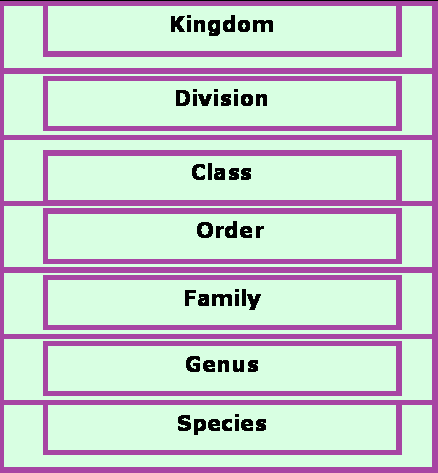 Foundation Block, 2017
CLASSIFICATION  OF PARASITES
Foundation Block, 2017
Foundation Block, 2017
Examples of Diseases caused by Intestinal Protozoa
Parasite
Disease
giardiasis
Giardia lamblia
amoebiasis
Entamoeba histolytica
Foundation Block, 2017
Giadria lamblia  an example of Intestinal  Protozoa
Foundation Block, 2017
Giardia  trophozoite
Giardia  cyst 
(infective stage)
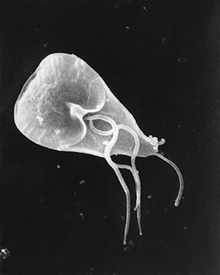 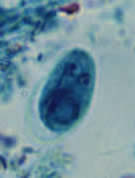 Foundation Block, 2017
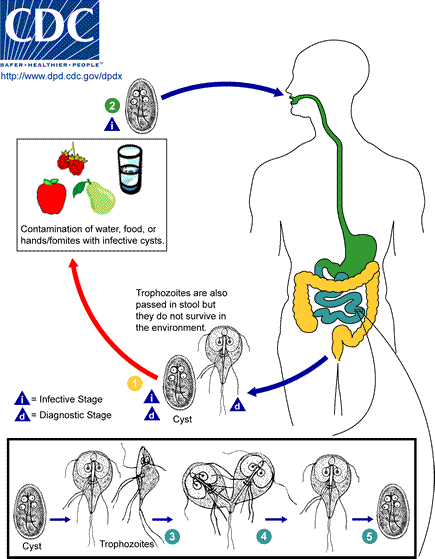 Giardia lamblia
Can cause diarrhea with poor absorption of the nutrient, loss of appetite, stomach  cramp, vomiting. 
Giardia infect the cells of the duodenum and jejunum.
Foundation Block, 2017
Giardia cysts are the infective stage of G. lamblia.  As few as 10 cysts can cause infection, These cysts are ingested by consuming contaminated food or water, or fecal-orally. They can survive outside the body for several months, and are also relatively resistant to chlorination, UV exposure and freezing.

2. When cysts are ingested, the low pH of the stomach, the acidity produces excystation. (Excystation means the releases of trophozoites).
 
3. Within the small intestine, the trophozoites reproduce asexually (longitudinal binary fission) and either float free or attached to the mucosa of the lumen.

4. Some trophozoites then encyst in the small intestine, Both cysts and trophozoites are then passed in the feces, but only the cyst is infectious, Person-to-person transmission is possible, Animals can also be infected with Giardia .
Foundation Block, 2017
Examples of Diseases caused by Blood and Tissue Protozoa
Parasite
Disease
malaria
Plasmodium spp
Foundation Block, 2017
Malaria Species
Four main species of malaria:

1. Plasmodium falciparum.
2. P. vivax.
3. P. ovale.
4. P. malariae.
Foundation Block, 2017
Oocyst
Sporozoites
Stomach Wall
Zygote
Salivary  Gland
Gametocytes
Hypnozoites
Erythrocytic 
    Cycle
LIFE CYCLE OF MALARIA
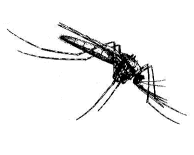 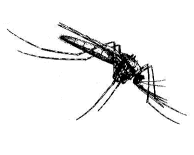 sporozoites
Pre-erythrocytic 
(hepatic) cycle
Exo-erythrocytic 
(hepatic) cycle
Foundation Block, 2017
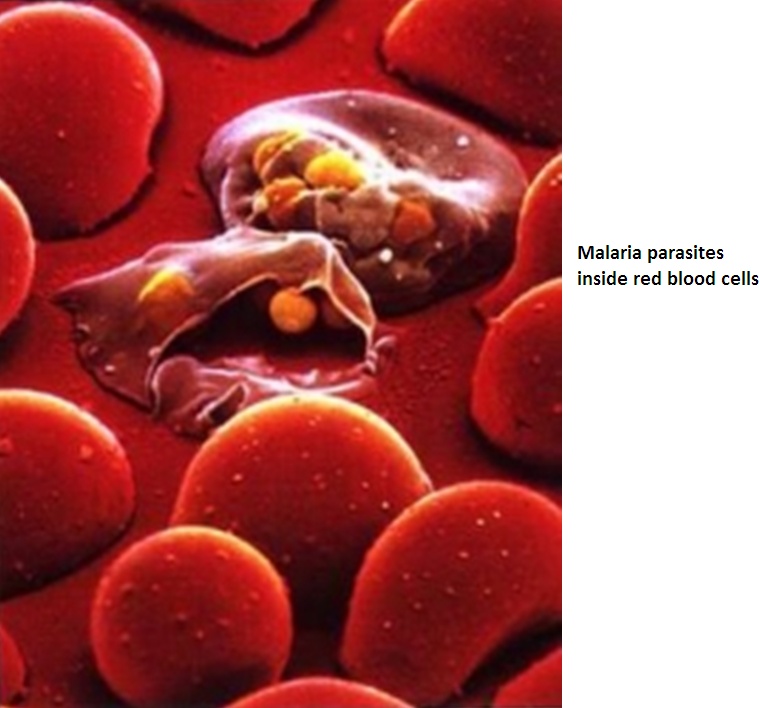 Main pathology of malaria is due to invasion of the RBCs
Foundation Block, 2017
Examples of Diseases caused by Blood and Tissue Protozoa
Parasite
Disease
Leishmania major
Cutaneous leishmaniasis
Foundation Block, 2017
Cutaneous leishmaniasis caused by Leishmania major
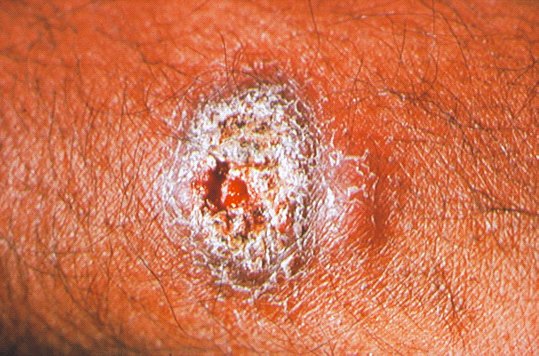 Foundation Block, 2017
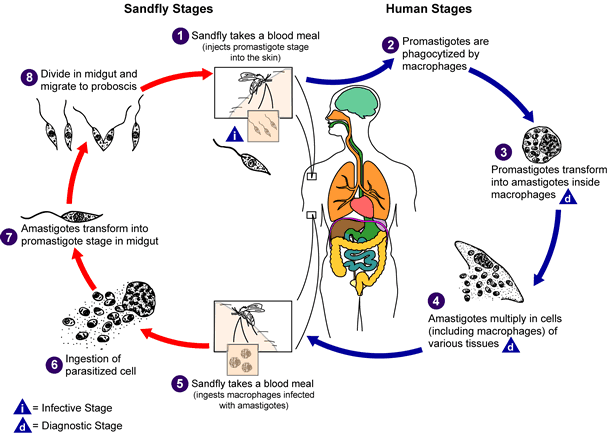 22
Foundation Block, 2017
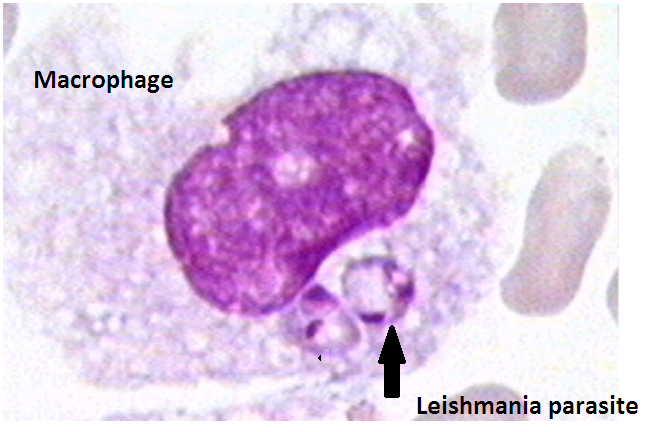 Foundation Block, 2017
Resources  on Parasitology
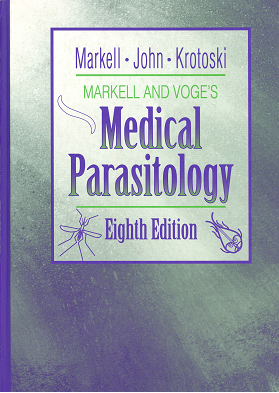 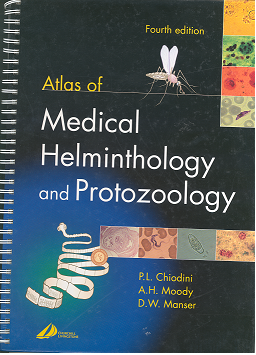 Foundation Block, 2012
Foundation Block, 2017
Resources  on Parasitology
Centre for Disease Control and Prevention (CDC) :
http://www.dpd.cdc.gov/DPDx/HTML/Para_Health.htm
Foundation Block, 2017